Руднев Иван 3 «А» класс
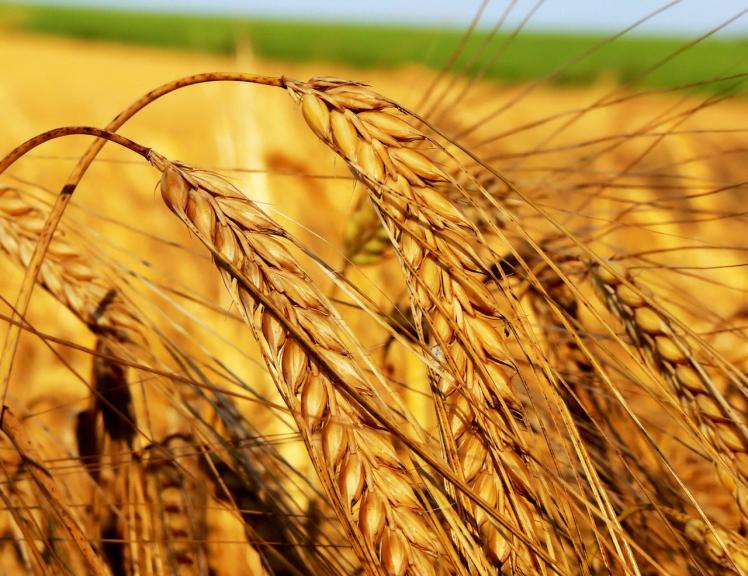 Хлеб всему голова
Для русского человека хлеб занимает особое место. Хлеб - это вечный символ достатка и защищенности.
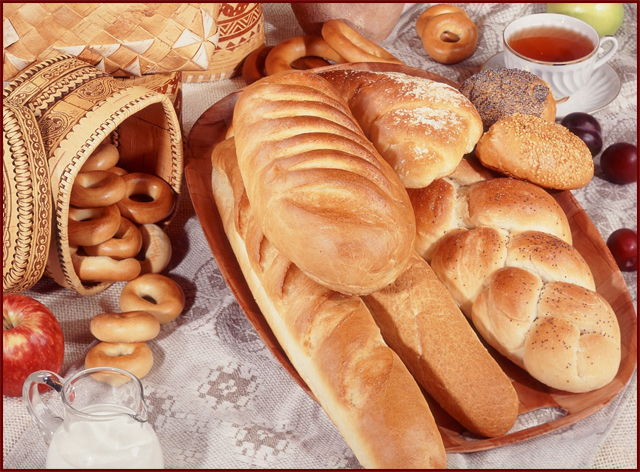 Слава миру на земле!
Слава хлебу на столе!
Если мы хотим кого-то
Встретить с честью и почетом
Встретить щедро, от души,
С уважением большим,
То гостей таких встречаем
Круглым пышным караваем
Он на блюде расписном
С белоснежным рушником
С караваем соль подносим
Поклоняясь, отведать просим:
«Дорогой наш гость и друг
Принимай хлеб-соль из рук»
Хлеб – это не только вкусное слово, его по праву можно назвать святым. По старинному русскому обычаю хлеб, нечаянно выпавший из рук, надо не только поднять и бережно обтереть, но и поцеловать его, попросить прощения. Немалым грехом, считалось уронить крошку хлеба и не поднять ее, еще большим грехом – растоптать ногами.
Хлеб насущный
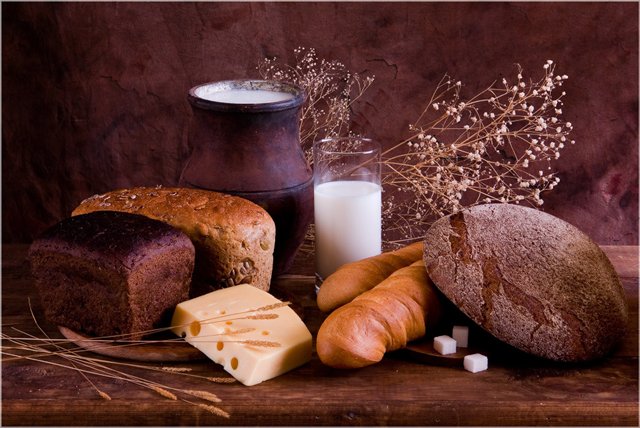 - то, что крайне необходимо для жизни, для существования.
Хлебом не корми
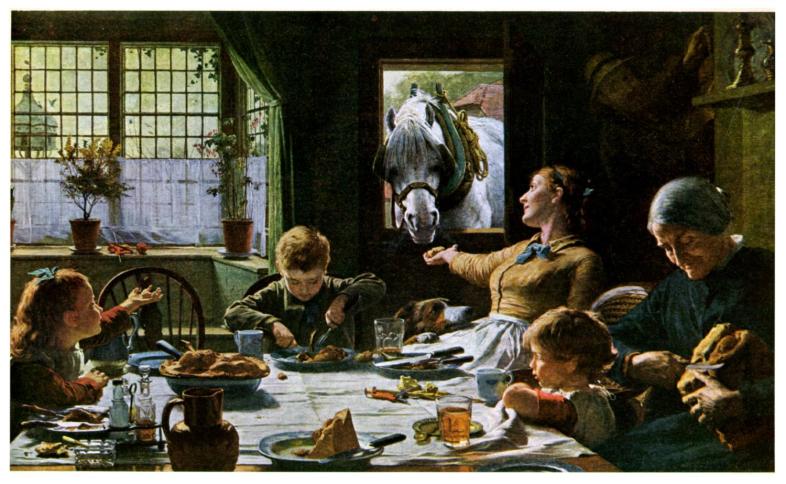 – отдать предпочтение тому, что в данный момент важнее «хлеба насущного».
Хлеб-соль
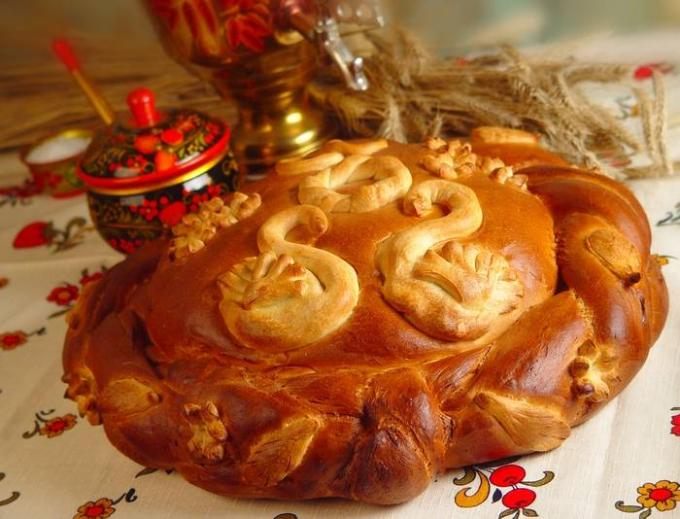 1. Угощение. 2. Забота, попечение.
От старинного русского обычая, который живёт и теперь, - подносить при торжественной встрече хлеб и соль тому, кого принимают с почестями.
Живем, хлеб жуем!
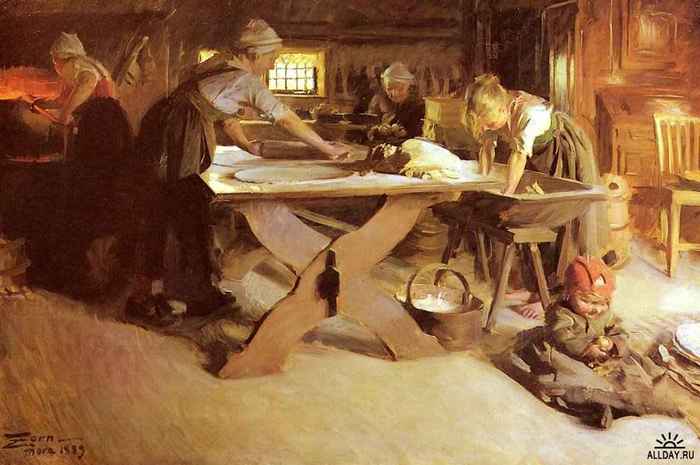 - что означает: не жалуемся.
Хлеба и зрелищ
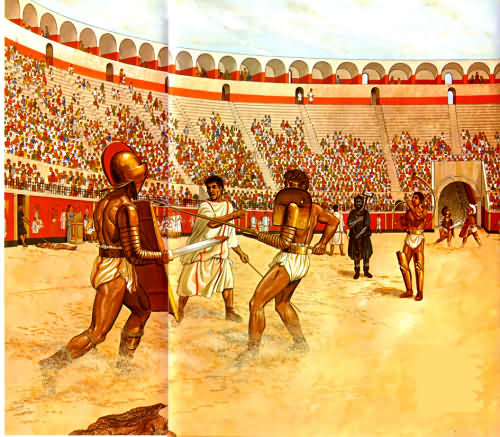 - крылатое выражение, идущее из Древнего Рима, отразившее суть основ массовой культуры. Римские правители начала нашей эры поняли, что хлеб и зрелища – ключ к власти над толпой.
Хлеб-соль ешь, а правду-матку режь
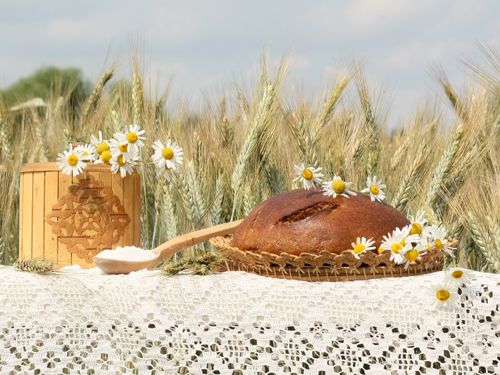 Резать правду-матку - говорить открыто
Хлеб в человеке воин
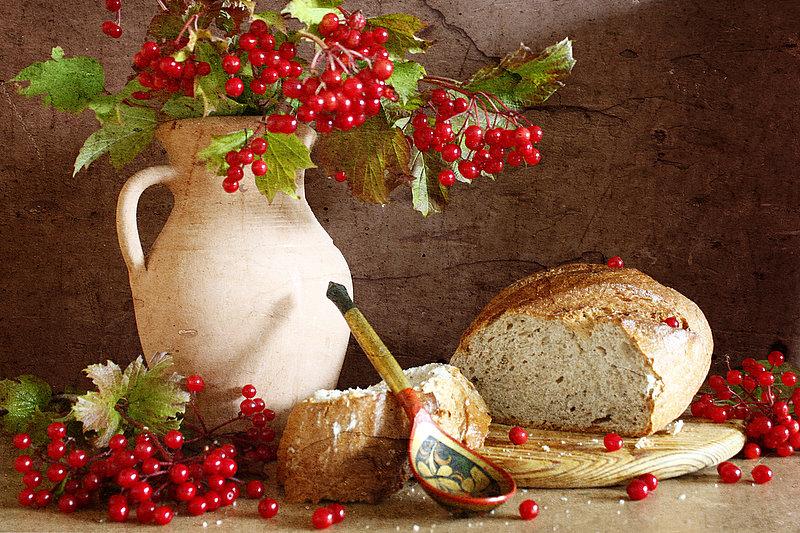 Хлеб да вода – то наша еда
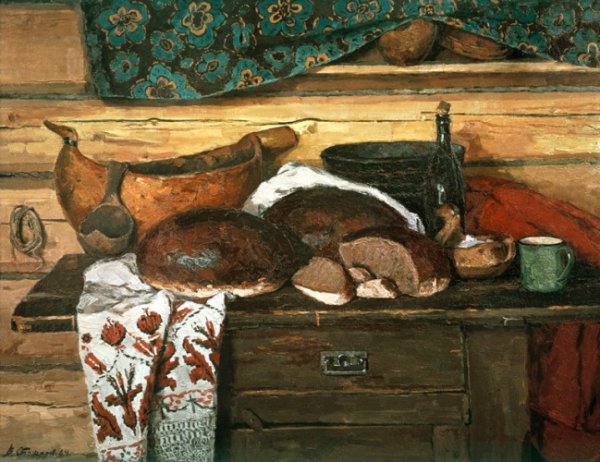 Худ обед, когда хлеба нет
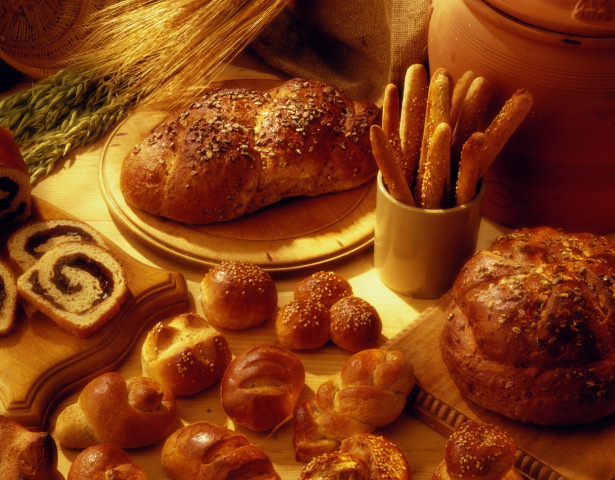 Хлебушка – калачу дедушка
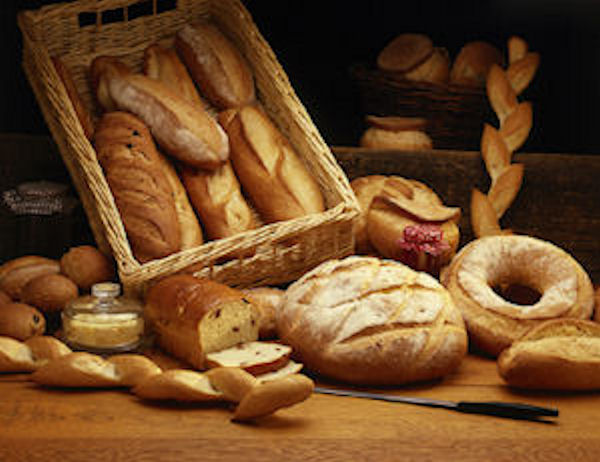 Не хлебом единым жив человек
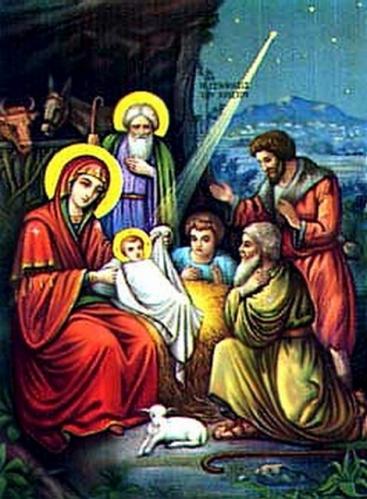 – это крылатое выражение напоминает о том, что кроме забот о материальном благосостоянии, у человека еще есть духовные запросы и потребности.
«Хлеб – дар Божий», говорили наши предки. Они относились к хлебу с благоговением и считали главным богатством.

Мальчик
Ногою пинающий хлеб
Мальчик,
Голодных не знающий лет,
Помни,
Что были лихие года.
Хлеб –
Это жизнь, а не просто еда.
Хлебом клялись,
За хлеб умирали.
Не для того,
Чтоб в футбол им играли.
В слове народная мудрость таится
Вот, что в народе у нас говорится:
«Если ты хлеб ценить перестал,
Ты человеком быть перестал!»
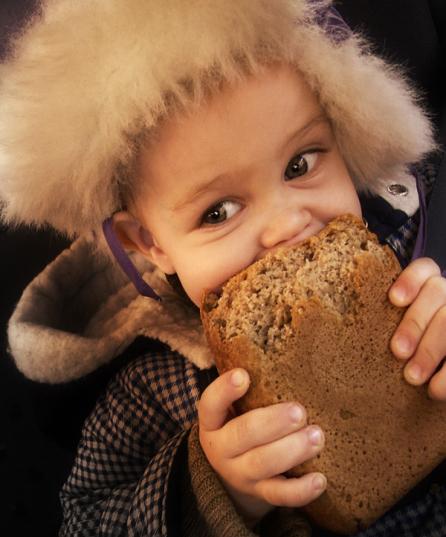 Благодарю за внимание!
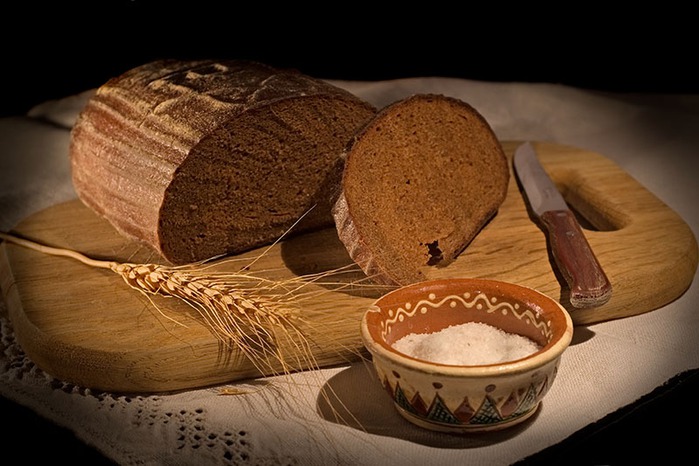